Everything you Wanted to Know about Childbirth
           - from A to Z
Anticipating the Arrival
You’ve been waiting to meet your baby for months and time seems to be 
going so slow. There are probably lots of baby items you want but only a few 
necessities are actually needed for your infant!

Which of the following are needed now and which will be needed later:
Rattles
   Diaper bag
   Wipes
   Disposable diapers
   Cloth diapers
   Receiving blankets
   Waterproof crib pads
   Baby blankets  
 Portable crib
   Changing table
   Fitted crib sheets
Car seat toys
   Jogging stroller
   Bouncer/
   Rocking chair
   Play yard
   High chair
   Hooded bath towels
   Baby gym
   Thank you notes
   Clothing hangers
Convertible car seat
Baby monitor
   Safety gate
   Breast pump
   Bottle warmer
   Baby mittens
   Pacifier
   Thermometer
   Diaper pail
   Baby bathtub
   Body wash
   Infant car seat
Bags are Packed
You should have your bag packed when you’re in your 8th month of pregnancy. Some things you’ll need during labor and other items after you have your baby.
For Mom
   Picture ID
   Insurance card
   Birth plan
   Bathrobe
   Book or magazine
   Phone & charger
   Comfort Items (favorite pillow, blanket, music)
   Cosmetics, hair items
   Toiletries- deodorant, lotion, tooth paste, tooth brush
   Comfortable clothes to wear home
For Baby
   Going-home outfit
   Car seat
For Coach
   Camera, memory card & charger
   Cell phone & charger
   Comfortable shoes and clothes
   Snacks
   Cash for vending machines and parking lot.
Coach Duties
The labor and delivery staff will offer him suggestions on how to help you but here are some tips from Similac.com

Do your homework – know signs of true labor, timing contractions, stages   of childbirth and the birth plan.
Know when to go – the hospital will send you back home if it’s too early so take her mind off the contractions until it’s time to go.
Be patient – labor and delivery can last 15 to 20 hours or more!
No wincing – birth is a beautiful miracle not a horror movie!
Swallow your pride – she might vent and insult you but don’t take it personally
It’s not a roast – she’s feeling awkward and vulnerable so don’t poke fun at   her
Careful with the camera – documenting the delivery is great but careful with the angles & commentary.
Don’t forget to pack - comfortable clothes, shaver and shaving cream, tooth brush, tooth paste, deodorant.
[Speaker Notes: Throughout this pregnancy your partner has been anticipating the birth as much as you. He may even be as anxious as you, wondering how he’ll manage his role as “coach”.]
Danger Signs
Contact your doctor if you have any of these symptoms.
 
   Bloody discharge
   Sudden gush of water
   Continued or recurring abdominal pain
   Severe headaches
   Blurred vision
   Sudden weight gain
   Reduced urination
   Rise in blood pressure
   Chills or fever
   Swelling
   Pain
   Vaginal bleeding
[Speaker Notes: As you look forward to the end of your pregnancy always be aware of what is happening to your body.]
Expect the Unexpected
There are so many variables you can’t control, like…
 
   Which day you will deliver
   Whether you will have back labor or not
   How quickly the labor will start
   If your water will break at home
   If you’ll end up being induced
   If you might experience pain even with an epidural
   If your labor is fast or slow
   If instruments will be used to deliver the baby
   If an episiotomy might be needed during birth
   If you’ll end up needing stitches
   If you’ll need to have a C-Section
[Speaker Notes: You’ve probably heard childbirth stories from several women. Just forget about their stories and concentrate on creating your own. No two women have the same birth experience nor will your future deliveries be just like the first!  The only thing you can control about your birth experience is your willingness to just let go and allow your story to be written.]
False Labor vs True
False Labor
True Labor
No bloody show
Membranes are intact
Contractions are up front and up high
No progression in timing or intensity
Contractions stop when you walk
No cervical changes
Loss of mucus plug
Rupture of membrane
Low dull backache below waistline
Rhythmic, regular pattern
Pelvic pressure
Contractions get stronger, longer and closer together
Walking make contractions stronger
Going to the Hospital
Admitting procedures are about the same in most hospitals
Check in at Admissions Desk which should be visible from the main entrance.
You will be directed to the Labor & Delivery area and placed in a room.
You’ll put on your hospital gown and get comfortable
An IV will be started for fluids during labor
Your vitals will be taken
A fetal monitor will be strapped around your waist
Staff will ask you a lot of questions to fill out medical history.
Contact your obstetrician and/or doula when you are in labor for further instructions. 
 Use your GPS if the area if the is unfamiliar
 Take your packed bags
Photo ID
 Take your Pre-Admission Packet (if you have one)
Some things they may need to know
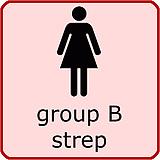 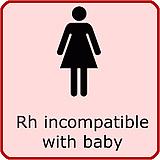 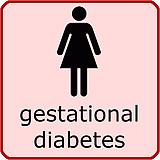 How does Labor Feel?
Emotions and feelings women experience
   Excited
   Afraid
   Confused
   Quiet
   Hopeful
   Nervous
   Restless
   Nauseous
   Shaking
   Tired
   Frustrated
   Grouchy
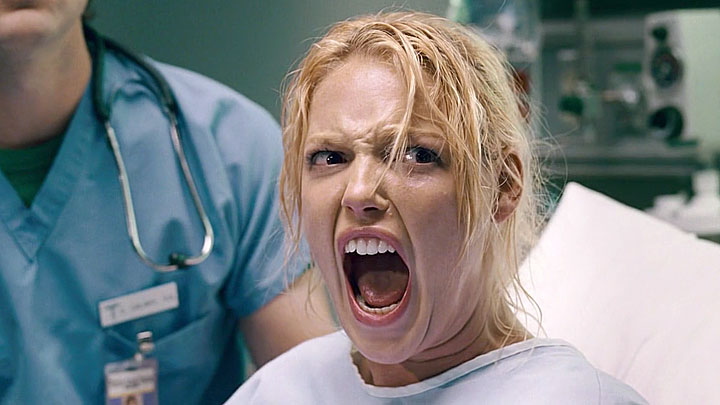 [Speaker Notes: During pregnancy you’ve become use to Braxton-Hicks, when it feels like the baby is balling up and your uterus is hard like a basketball. This is your uterus working out and getting ready for the big day! Most women are very concerned about the pain caused by contractions. Pain can be different for each woman. Think about how differently two people respond to the same injury. Some people are normally very tolerant of pain and others are more sensitive. This is an exaggerated scene from the movie “Knocked Up”.]
Investigate you own Birth
1.	    
How much did you weigh?
Were there any medical issues with you or mom?
How did they come up with your name?
Were you breastfed?
What are some things that are done differently today than when you were born?
How much did you weight?
How long were you?
Were there any medical issues with you or mom?
How did they come up with your name?
What was mom doing when labor began?
Who took mom to the hospital?
Was mom afraid of labor?
Are you the first born?
Who stayed with mom during labor & delivery?
Where were you born, what time of day?
How long was mom in labor?
Did mom have natural childbirth or medication?
What did everyone do the moment you were born?
Did mom hold you right after birth?
[Speaker Notes: It might help you feel more empowered to know the details about your own birth. Ask your parents and other family members these questions to refresh their memories:]
Just Relax
Practice Relaxation Every Day!

Get in a comfortable position, sitting or lying on your side
Close your eyes, block out any noise 
Breathe slowly and deeply until you feel relaxed
Beginning with the head, scrunch your face for the count of 5, release
Shrug your shoulders, hold for the count of 5, release
Make a fist with your left hand while tightening your arm muscles, hold for the count of 5, release. Repeat on right.
Tighten the abdominal muscles, count to 5, release
Tighten the pelvic floor muscles, count to 5, release.
Tighten the muscles in the left leg, hold for the count of 5, release. Repeat on right leg.
[Speaker Notes: It’s important to let go of tension and completely relax your body during labor. The only muscle that should be contracting is the uterus and if you can’t relax the rest of your body you make labor that much harder.
Try this and see why tension can make labor harder:
 
1.    Pull your legs up to your chest and grab them with your hands.
2.    Tighten the muscles in your arms and legs
3.    Curl your head and shoulders forward
4.    Scrunch up your face
5.    Stay in this position, hold your breath, slowly count to 10
6.    Let go and relax.
How did that feel? Did it hurt? Are you exhausted?
Think about doing this all day long! Relaxing will keep your body from getting too tired.]
Know Your Birth Plan
The basic information to consider:
 How do you want to handle pain relief?	
Who do you want to have with you during childbirth?
What birthing position do you hope to use?
Does your coach want to cut the umbilical cord?
Do you want your newborn placed on your stomach?
Do you want to nurse the baby within the first hour?
Do you want the room quiet and lighting to be dimmed?
Do you want everyone to sing Happy Birthday?
[Speaker Notes: A Birth Plan is an actual document you can fill out and then discuss with your coach and obstetrician. The whole point is for you to make your childbirth preferences clear to everyone. Your coach is then able to speak up for you and make sure things happen the way you’d like. You must remember to be flexible because there are so many variables that can happen during birth.]
Labor Begins
The uterus is like a balloon and the cervix
is the opening. 
The purpose of each contraction is to open the cervix to 10 centimeters over the course of 8-15 hours.
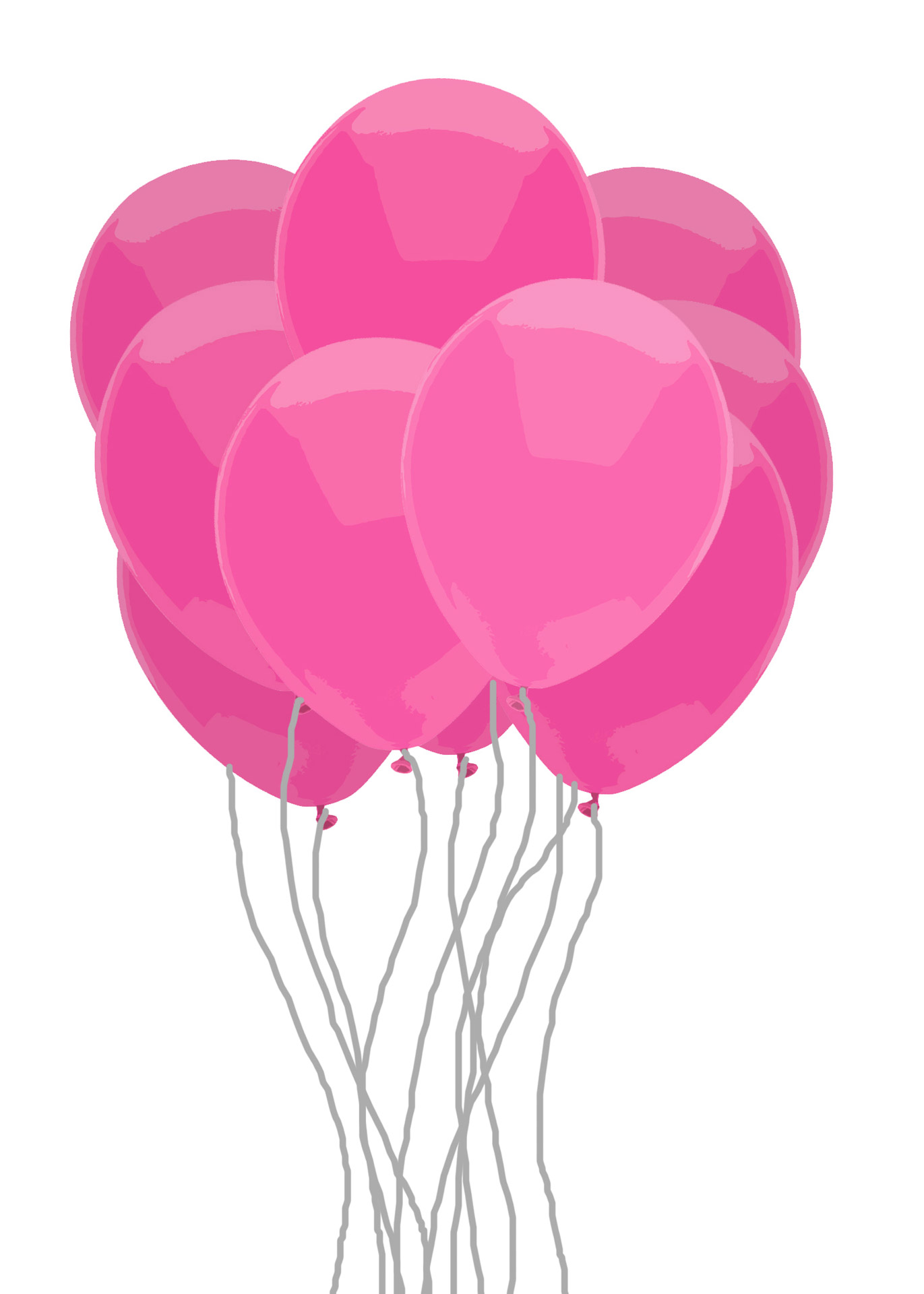 Early Labor 0 cm - 4 cm
What will you choose?
Contraction may start slowly and randomly with the contractions occurring 5 – 30 minutes apart.  During early labor you can maintain normal activity and just relax. Eat and drink very lightly.  Stay comfortable, time the contractions and let your provider know.  Takes 8 – 10 hours
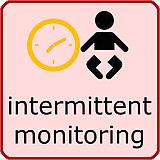 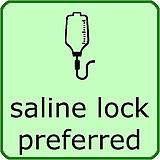 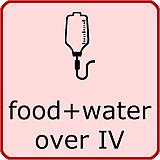 Active Labor 4cm – 8 cm
During active labor contraction are 2 – 5 minutes apart. You can rely on breathing techniques to get through each contraction. Have a focal point to look at, keep your eyes open so your mind is on the object not the pain.   Takes 3 – 4 hours
What will you choose?
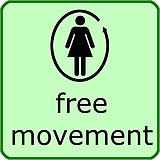 Transition 8 cm – 10 cm
What will you choose?
Contractions are closer together and the cervix dilates to 10 centimeters in a short amount of time. Takes 15 minutes – 1 hour
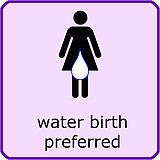 Medications
Epidurals and Spinals are usually administered
during active labor when you are 4 - 5 centimeters
Systemic medications
   Narcotics will dull your pain but won’t eliminate it
   Tranquilizers reduce anxiety or nausea to relax you
   Will make you and baby sleepy
 
Epidural
   Medication given around the spinal cord area
   Delivers pain relief to the lower part of your body
   Takes 10 to 20 minutes to take effect but lasts continuously
 
Spinal Block
   Injected into the spinal cord one time and will only last a few hours.
[Speaker Notes: Many women in the United States prefer to use some type of pain medication, most commonly an epidural. Some women make that decision weeks before giving birth and others want to see how they cope once labor begins.
 
There are several options:]
What will you choose?
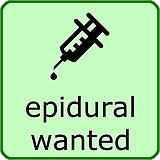 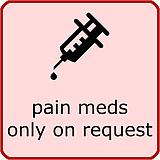 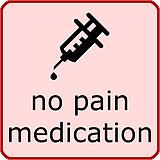 Normal Procedures
You might have your labor induced:  
 
Strip the membrane by gently separating the amniotic sac from the uterus.
Soften the cervix with hormones
Induction of labor with Pitocin through your IV
Artificial rupturing of amniotic sac or break the bag of water
[Speaker Notes: Studies show that labor goes better for women who are informed about the events and procedures of childbirth. Remember, you’re not the first woman to ever give birth. This is an act that women have been experiencing for thousands of years and is an amazing act of courage. Be familiar with these terms and procedures.]
Normal Procedures
Other normal events that may happen:
Nausea and vomiting are normal during labor
You will probably poop while pushing out baby
You might push for a long time
Pain relief may not take all the pain away
Forceps or vacuum extraction may be used to deliver baby
Episiotomy may be made to avoid tearing the perineum
 Involuntary shaking or shivering is normal after delivery
Crying, feeling happy, proud and exhausted are all normal
[Speaker Notes: Cont’d]
What choices will you make?
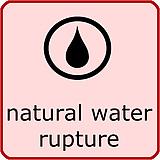 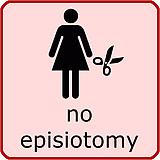 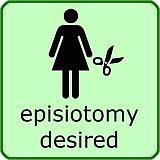 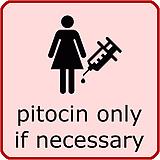 Opening the Cervix
Here are some examples of  1 – 10 centimeters dilation

1 cm = Cheerio
2 cm = Penney
3 cm = Banana Slice
4 cm = Cracker
5 cm = Daisy
 6 cm = Chocolate Chip Cookie
 7 cm = Soda Can
 8 cm = Baseball
 9 cm = Doughnut
 10 cm = Bagel
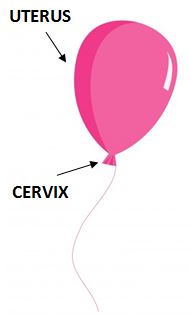 [Speaker Notes: The cervix is a short tunnel that connects your uterus to your vagina. You might be dilated 1 -3 centimeters a week or two before labor even starts without feeling a thing.]
Positions & Presentations
Presentation refers to which part of the baby’s body will come through the birth canal first.
Most common and safest:

Head first
Facing down
Face and body angled toward the right or left
Chin tucked in
Arms folded across the chest
Abnormal Presentation
 
Breech or butt first
Shoulder first
Arm first
Face or brow first (head is bent back)
[Speaker Notes: Position refers to which direction the baby is facing. Rearward means the baby’s face is toward your back. Forward means the baby is face up. If babies cannot correct themselves then instruments may be used to help deliver or a cesarean section is needed.]
Quite a Workout!
It takes a lot of energy to endure the hours of contractions and delivering a baby by pushing until you just can’t push anymore – that’s why they call it LABOR! 

You can continue just about all physical activities and exercises but check with your doctor first.
 
The only thing you probably shouldn’t play is contact sports!
[Speaker Notes: Hopefully, you’ve been staying fit by exercising and walking throughout your pregnancy. Building up your strength will help you with physical endurance needed for childbirth and the length of your recovery will also benefit.]
Remember to Breathe
All people who are coping with pain, discomfort or anxiety use breathing technique to get the focus off the pain.
 
  Helps you stay more relaxed during contractions
 The steady rhythm is calming during labor
 Make you feel like you’re in control
 Increases oxygen for you and baby
Stages of Labor
Stage 1 – Contractions will dilate the cervix from
0 – 10 centimeters in 3 Phases:
1.   Early Labor
2.   Active Labor
3.   Transition
[Speaker Notes: There are three stages of labor]
What choices will you make?
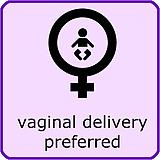 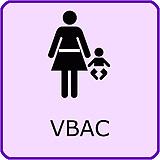 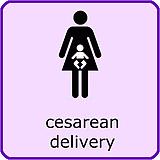 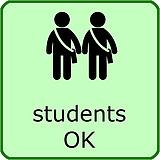 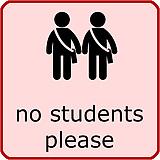 Stages of Labor
Stage 2 – Push the baby out
        	You will take very deep breaths and with your chin on your chest you will bear down for as long as you can during contractions. Baby will move down the birth canal until it’s delivered. Women can push between 15 minutes and 2 hours.
[Speaker Notes: There are three stages of labor]
What choices will you make?
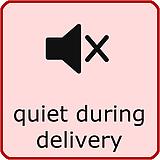 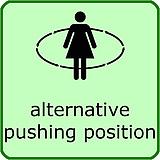 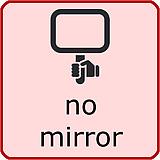 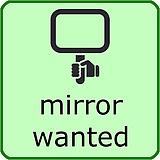 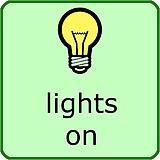 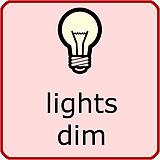 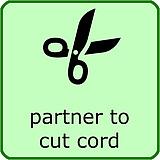 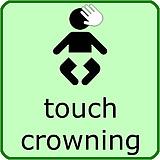 Stages of Labor
Stage 3 – Delivery of placenta
You will continue to have mild contractions and when the doctor is ready you will give a small push to deliver the placenta. This takes between 5 – 20 minutes.
[Speaker Notes: There are three stages of labor]
What choices will you make?
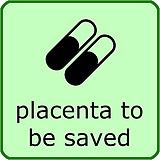 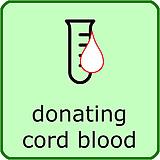 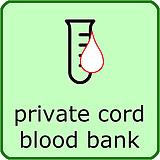 Time to Meet Your Baby
There will be several medical procedures right after your baby is born.
Suctioning to clear airways
Cord clamped
Identification Band
APGAR Score done at 1 minute and again at 5 minutes. (Breathing effort, heart rate, muscle tone, reflexes, skin color)
Weighed and measured
[Speaker Notes: Congratulations!
Welcome to Motherhood!]
What choices will you make?
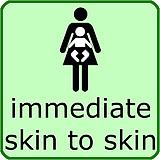 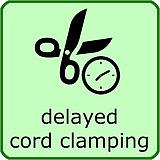 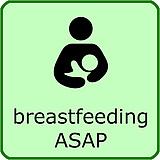 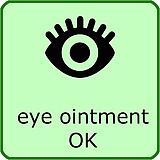 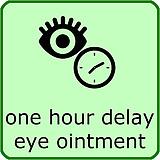 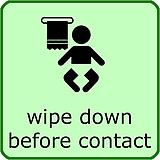 Time to Meet Your Baby
You may notice:
The head is large, about one quarter of the total body length
Head may be misshapen, molded in the birth canal
Eyes are dark blue and may seem cross-eyed
Nose is small and flat
Skin is pinkish - purple
Face is puffy and swollen
Both boys and girls have swollen breast and genitals
You can nurse your baby right away if you choose
[Speaker Notes: When you get to hold your baby for the first time it will be a magical moment. Bonding means falling in love but it’s not going to be like any other love you’ve felt before. You will count the tiny fingers and toes. Rub your hand over the soft tufts of hair and gaze into his or her eyes.]
What choices will you make?
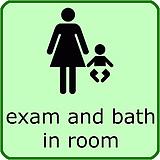 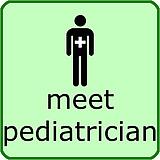 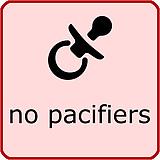 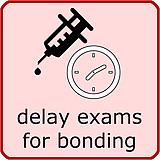 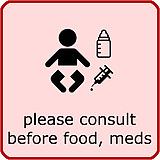 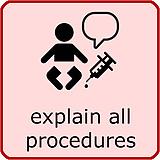 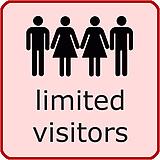 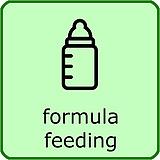 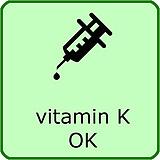 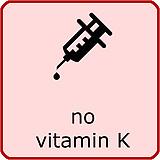 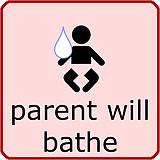 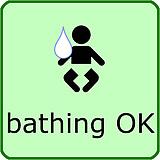 Uterus Following Delivery
During the Next 6 Weeks:

Uterus may cramp the first few days called ‘afterpains’
Uterus will return to its normal size called ‘involution’
Discharge called ‘lochia’ will last 4 – 6 weeks going from red to pink to brown.
Breastfeeding shrinks the uterus and ends lochia faster
Menstrual period will return 6 – 12 weeks after delivery
You CAN get pregnant very easily, even if your period hasn’t returned. Birth control is a must!
Stitches will dissolve in a week or two
[Speaker Notes: The uterus is an amazing organ with the ability to endure pregnancy and sustain another human being for 40 weeks by building its own life support system.  It stretches to a capacity 500 times its original size, contracts with the force of 43 pounds of pressure per inch to dilate the cervix to the size of a large bagel to deliver a beautiful baby!]
Uterus Following Delivery
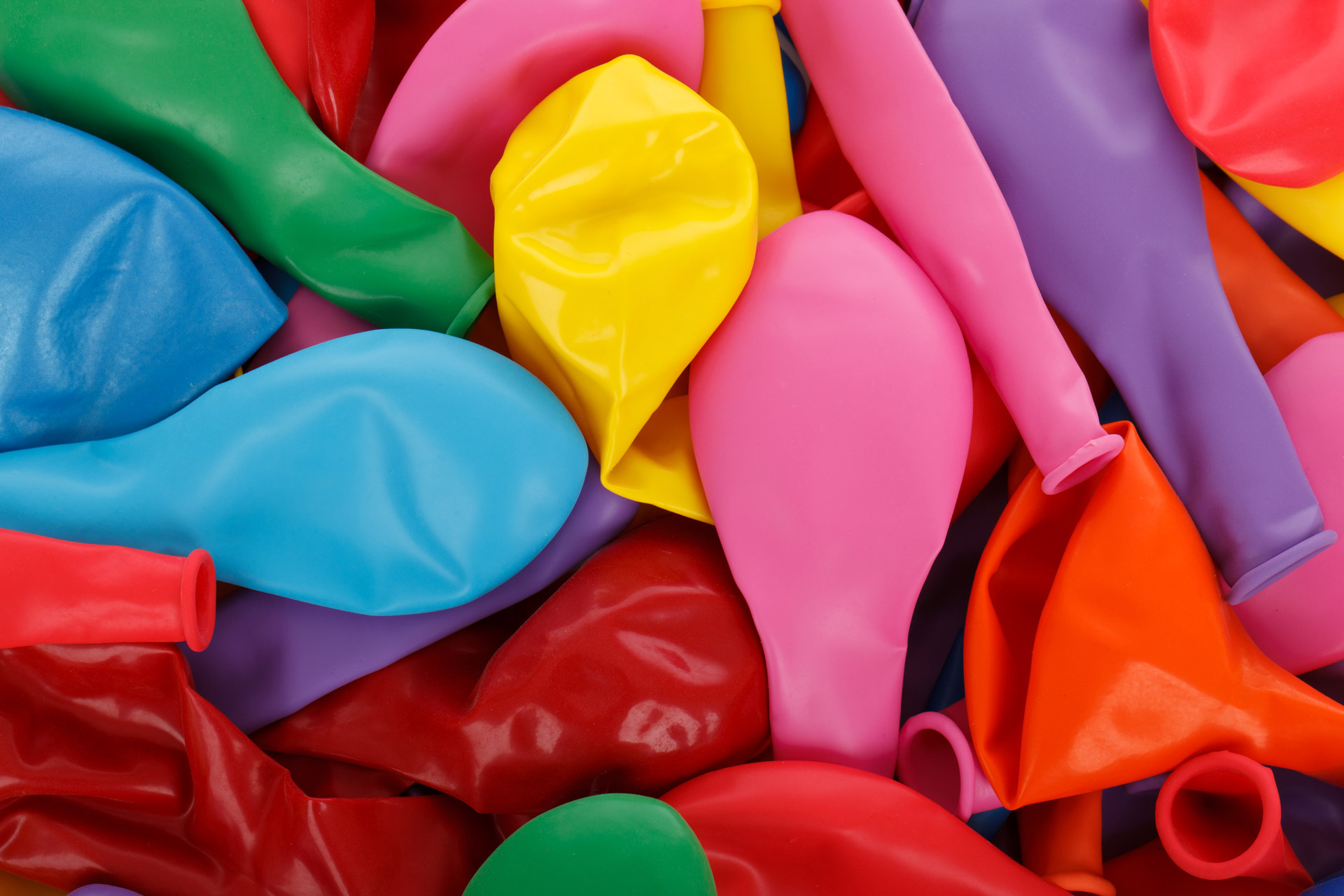 [Speaker Notes: The uterus is like a deflated balloon after delivery. It’s not the original size, it’s wet and dark inside and the cervix is wide open – perfect for an infection. Avoid putting anything in the vagina for 6 weeks.]
Very Long Days Ahead
Here are some helpful tips:
You will have to stay organized so all of baby’s medical needs are met. Use a planner (paper or phone app)
Keep all important contact info up to date.
You will tire easily with fatigue from childbirth. Your body is healing on the inside.
Mom needs a nap every time baby sleeps.
Pump and store breast milk so others can feed baby
It will be harder to do things on the spur of the moment.
It will take some planning
to get yourself and baby ready.
[Speaker Notes: Being a new parent can seem overwhelming! Your baby didn’t come with an instruction manual and there’s always so much to do and remember. Your life will never be the same. Pregnancy and delivery is considered a huge medical event. It is very stressful on the physical body.]
What is Postpartum?
Breasts secrete colostrum in the first 3-5 days
You will start losing weight right after delivery
Take it easy, if you get a burst of energy and overdo it, the discharge may go back to red.
Eat healthy so you have energy and can heal.
Constipation is normal after birth (eat fiber)
Your body has gone through a lot and you’ll need rest as you recover.
Hormonal changes will cause fatigue, night sweats & mood swings.
Feeling blue is common with fatigue, hormones and being overwhelmed. 50-80% of new moms get baby blues which lasts 1-2 weeks
Some women have postpartum depression
Take time for yourself; continue doing the same relaxation you practiced before labor.
See your OB six weeks after delivery for your postpartum checkup. You need to take care of yourself because you have someone depending on you!
[Speaker Notes: Taking your baby home can be exciting and scary. You will need to have someone help you for the first couple weeks. Over time you will become more comfortable and confident. Postpartum is the next 6 weeks after delivery.]
Exercise After 6 Weeks
Once you begin to feel stronger there are some simple things you can do during your first 6 weeks:

Deep breathing
meditation
gently dance with your baby
Exercise will help alleviate stress and tension and get your pre-baby body back!

Yoga
walking
stretching
Find someone to watch your baby 
so you can get away for an hour. 
It will be refreshing and you’ll feel better.
[Speaker Notes: Always get your doctors approval before beginning any exercise program.]
Your Support System
it takes a whole village to raise a child
Children’s assistance
Child Care Programs
Churches & clergy
Counseling
Crisis Centers
Education & Training
Employment Services
Financial Assistance
Government Programs
Housing Assistance
Legal Services
Libraries
Medical Services
Pregnancy and Parenting Agencies
Substance Abuse
Transportation
Utilities Assistance
[Speaker Notes: The African Proverb, “it takes a whole village to raise a child” should encourage you to find support from your family, friends, and community.
 
You can get assistance from the following:]
Zero in on Baby’s Needs
Your baby will be very sleeping for the first few days and will need 20 hours of sleep per day for the next few weeks.
Keep baby inside and away from strangers for the first 2- 3 weeks because the immune system can’t fight germs yet.
Everyone should wash their hands before holding baby, especially before and after changing diaper.
The neck is very weak so support the head at all times.
Care for the umbilical cord until it falls off.
Provide safe sleep by placing your baby on his back.
Remove all pillows, stuffed animals and padding from crib
Always use the car seat facing the rear.
Try to eliminate stress and tension around baby
You can’t spoil a baby with too much love!
So hug and cuddle often!
[Speaker Notes: You can’t spoil a baby with too much love!
So hug and cuddle often!]
Zero in on Baby’s Needs
Comfort your baby by feeding, swaddling, rocking, singing and offering a pacifier.
Never leave your baby unattended.
For a calm baby begin creating a routine for the following:

Walking
eating
dressing
napping
playing
reading
bathing
sleeping
You can’t spoil a baby with too much love!
So hug and cuddle often!
[Speaker Notes: cont’d]
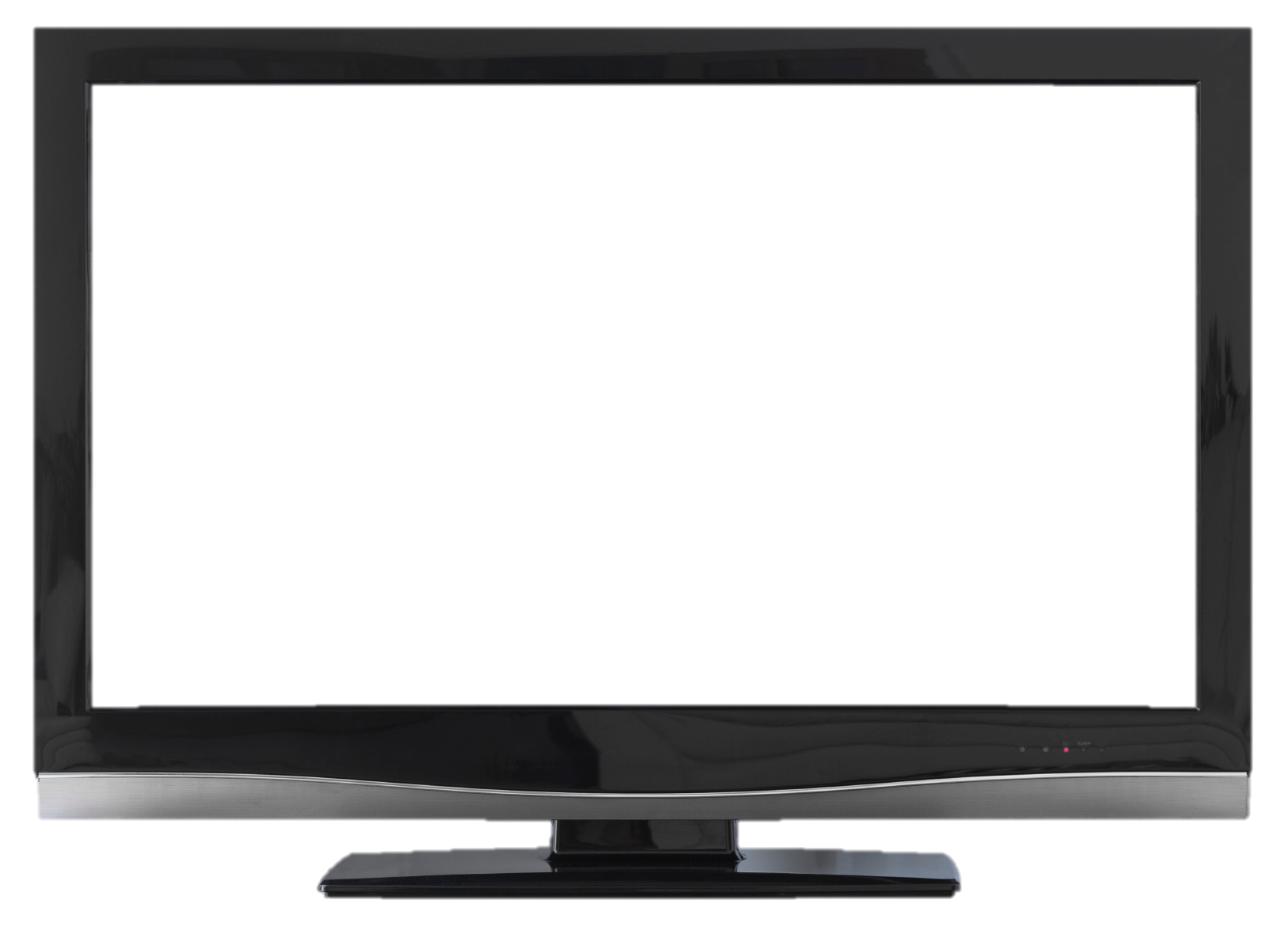 [Speaker Notes: Tell the students, “To end this presentation, enjoy this video about the mysteries of childbirth.”
View, then discuss the implications of the video.]
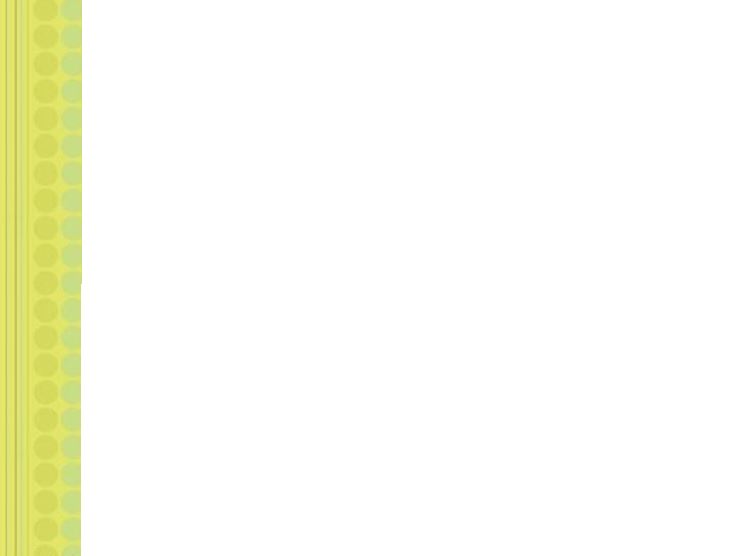 Slides by 
Christina Hickman, MA. Ed
2016
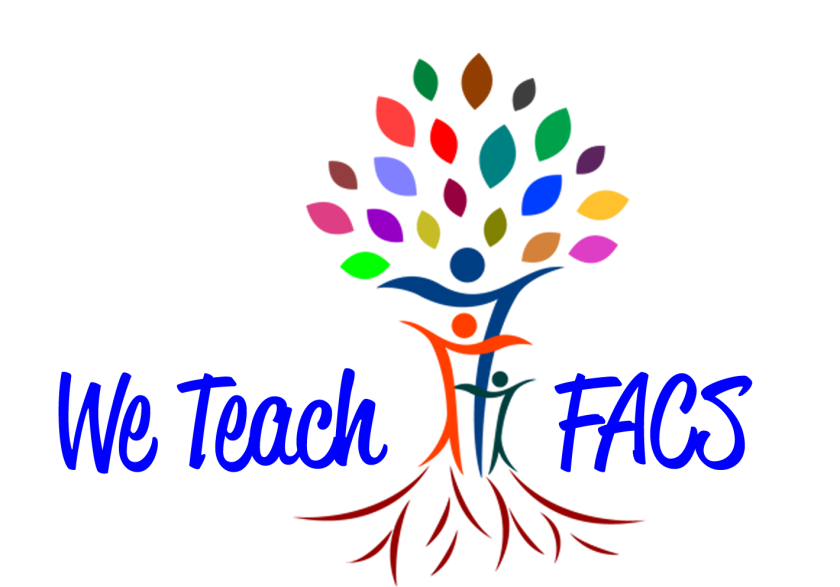